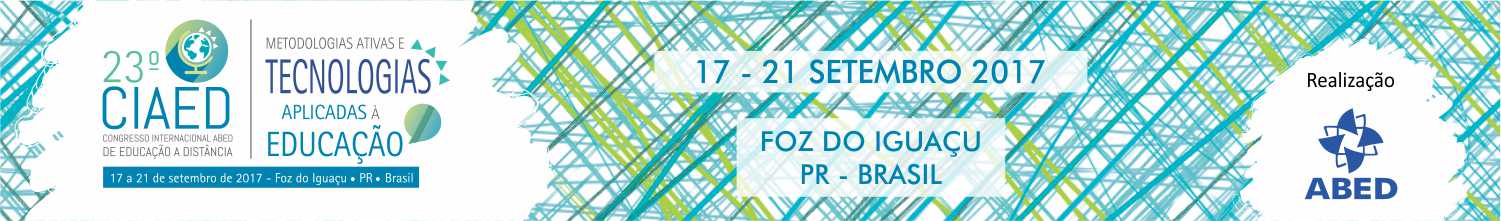 CONTRIBUIÇÕES DAS TECNOLOGIAS DIGITAIS NO ENSINO E APRENDIZAGEM: 
INOVAÇÕES NA PRÁTICA PEDAGÓGICA


Cleonice de Fátima Martins – NUTEAD/UEPG
Fernanda Bassani Cruz – NUTEAD/UEPG
Maria Luzia Fernandes Bertholino dos Santos-NUTEAD/UEPG
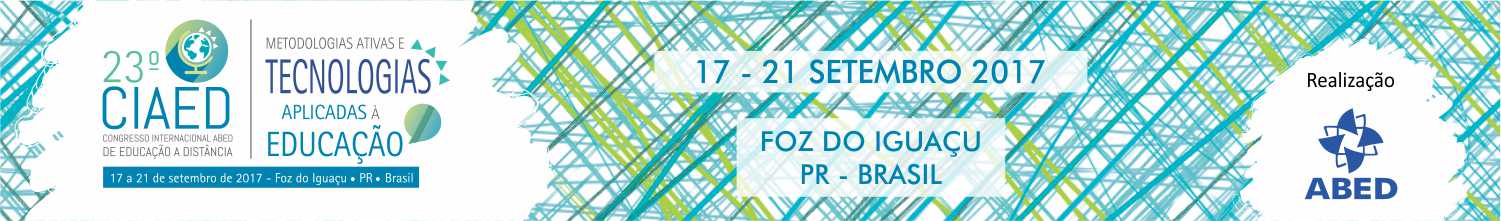 Ao considerar o avanço constante das tecnologias e que a inserção de ferramentas tecnológicas digitais na prática pedagógica pode auxiliar no processo de ensino e aprendizagem, faz-se necessário pensar o contexto da educação básica.
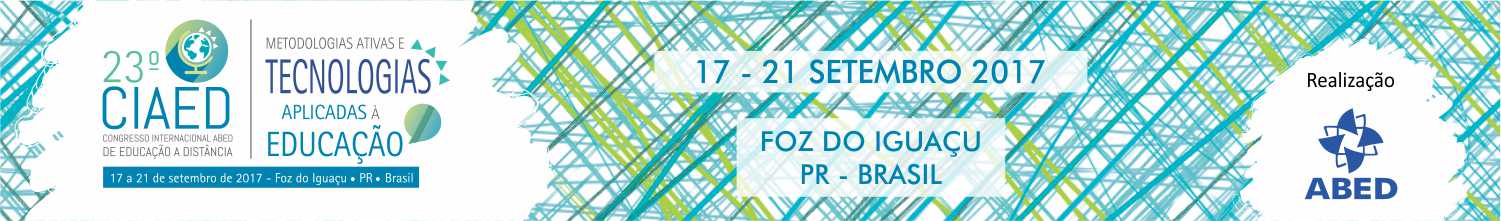 Objetivo principal mostrar algumas inovações pedagógicas com ferramentas tecnológicas digitais gratuitas que podem contribuir com o ensino/aprendizagem em diversas disciplinas.
 
Ampliar as possibilidades de inserir a tecnologia digital nas aulas, compartilhar também as experiências que deram certo. E assim contribuir com a inovação nas práticas pedagógicas.
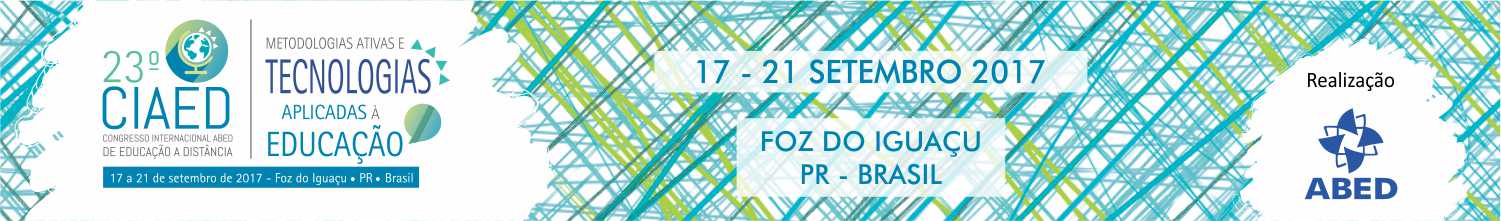 Contribuir para/na prática pedagógica possibilitando maior acesso ao conhecimento e a contribuição na superação do modelo tradicionalista, bem como, a formação continuada dos professores que almejam um ensino de qualidade direcionado à formação crítica e a prática social.